American National Standards Committee C63® - EMC
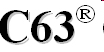 Chairman’s Report
Bob DeLisi
Chair – C63 Committee
5 October 2023
1
American National Standards Committee C63® - EMC
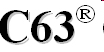 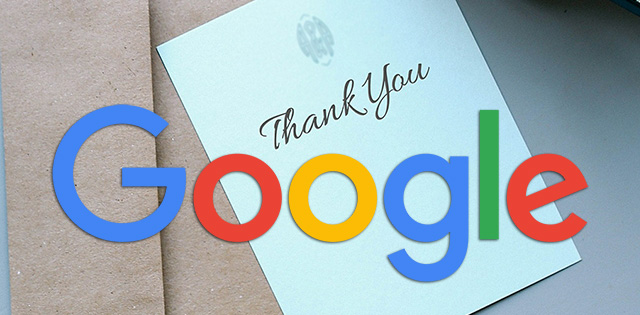 2
American National Standards Committee C63® - EMC
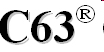 Standards Update
C63.10:2023 Corrigendum and C63.29:2023
Upcoming – C63.2:2023 Final Publication October 4, 2023
New PINS - C63.10 4th Edition, published in ANSI Standards Action, September 29, 2023
3
American National Standards Committee C63® - EMC
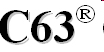 2023 Meetings
Hybrid meetings held for the C63 Main Committee and its Subcommittees – May 9-12, 2023, A2LA, Fredrick, MD
Hybrid subcommittee meetings – October 3-4, Google, Mountain View, CA
Working group meetings continued virtually on an as-needed basis.
4
American National Standards Committee C63® - EMC
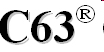 FCC Updates
ET Docket No. 21–363; FCC 23–14; FR ID 172974 - Updating References to Standards Related to the Commission’s Equipment Authorization Program
C63.10:2020, C63.4a:2017 C63.25.1:2018  now incorporated in the rules by reference
There will be a two year transition for C63.10 where either the 2020 or the 2013 versions may be used.
There will be no transition periods for use of C63.25.1 or C63.4a.  C63.25.1 already refers to methods called out in C63.4:2014 and C63.4a is an option to using sections 5.4.4 through 5.5 in C63.4:2014
30 Days from publication in Federal Register (September 29, 2023) is October 29, 2023
ISED Notice 2023-DRS0006, June 28, 2023 (consultation closed September 6, 2023).  Aligns with FCC bullets and now effective.
5
American National Standards Committee C63® - EMC
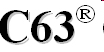 FCC Updates - C63.30 and C63.29
A Petition for Rulemaking was sent to the FCC by C63 on 14 September 2021 asking for the FCC to adopt C63.30-2021 and incorporate it into their Rules.
A Petition for Rulemaking was sent to the FCC by C63 on 04 August 2023 asking for the FCC to adopt C63.29-2022 and incorporate it into their Rules.
The FCC is considering these requests and if approved they will issue a NPRM.  Timing is still TBD.
6
American National Standards Committee C63® - EMC
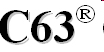 Questions?
7